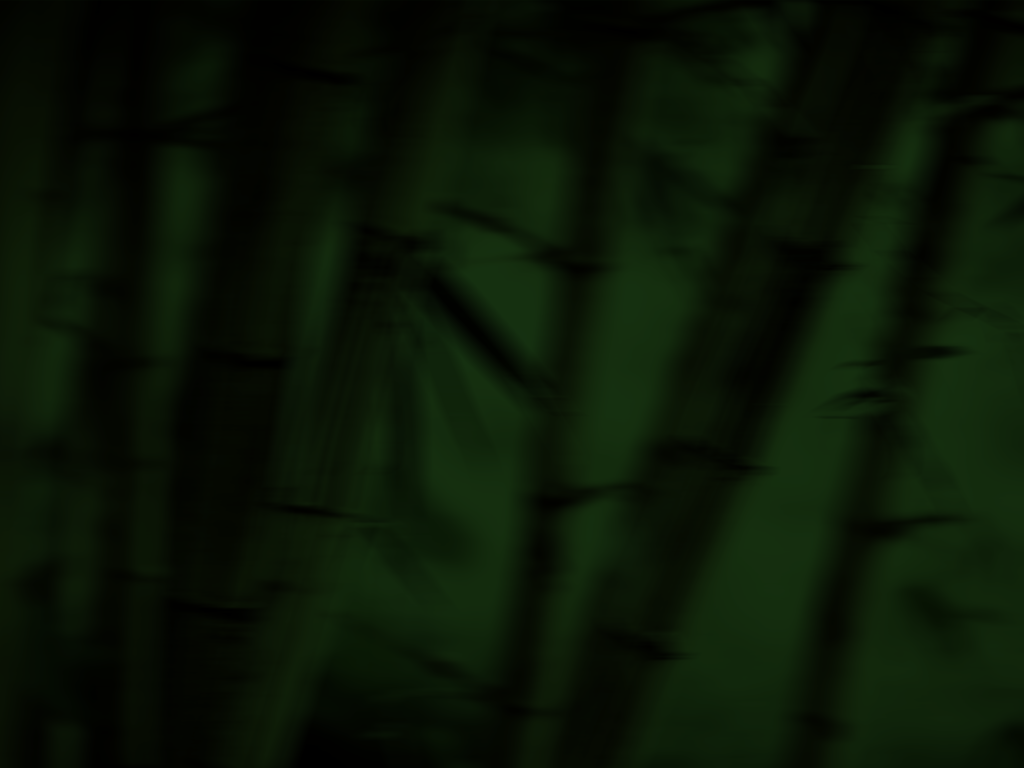 Written Chinese
汉字书写
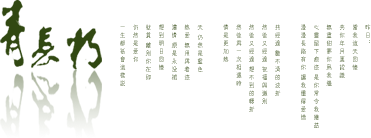 主讲教师：孔丽娜
Lesson Three

The derived strokes—派生笔画 
 The orders of strokes for writing characters—笔 画顺序
Review--复习
Derived Strokes--派生笔画
To Learn Characters--学写汉字
Homework--作业
Review--复习
The horizontal bending 
with an upward hook
The vertical upward 
turning
复习
The horizontal turning
Left Horizontal Falling
The vertical turning
Left-falling Dot
The rising stroke
The dot
Lead-in
才       子       我       心       买
复习
一片piàn二片piàn三四片piàn ，
五片piàn六片piàn七八片piàn，
九片piàn十片piàn上下飞fēi，
飞fēi入rù水shuǐ中zhōng看kàn不bù见jiàn。
派生笔画
1.竖钩 shùgōu  Vertical Hook
A vertical hook is written from top to bottom with a left upward hook.

才  可  阿  拉
2.弯钩 wāngōu  Curved Hook
A curved hook can be formed by a curve and a vertical hook.

     了   子   好    李
3.斜钩 xiégōu  Slant Hook
A slant hook can be formed by an arch written from the top left to the lower right and a small upward hook. 

我    代
4.卧钩 wògōu  Lying Hook
心    蕊
A lying hook is shaped like a upturned arch with an upward hook.
5.横钩 hénggōu  Horizontal Hook
A horizontal hook begins with a level stroke which bends at its right end in the form of a small hook.

买    学    字   尔
学写汉字
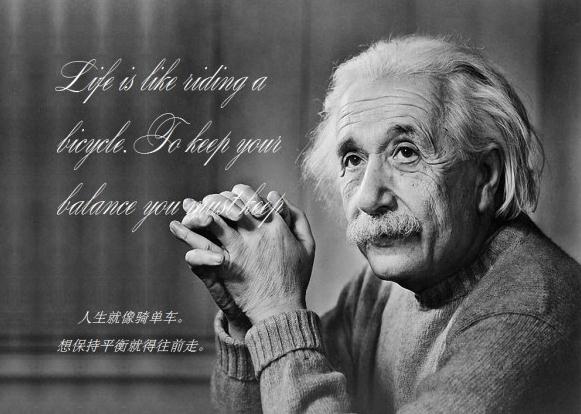 cái   
     才子：genius
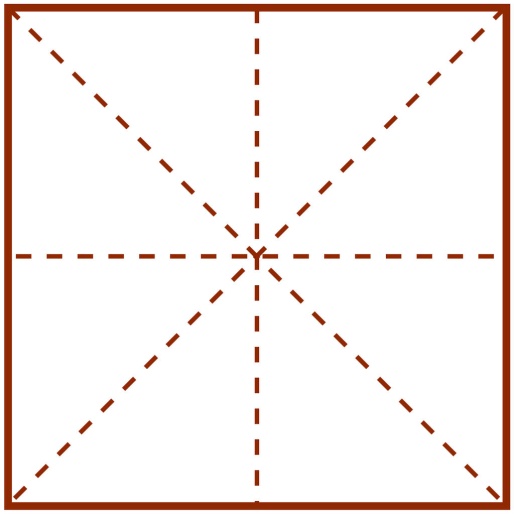 才
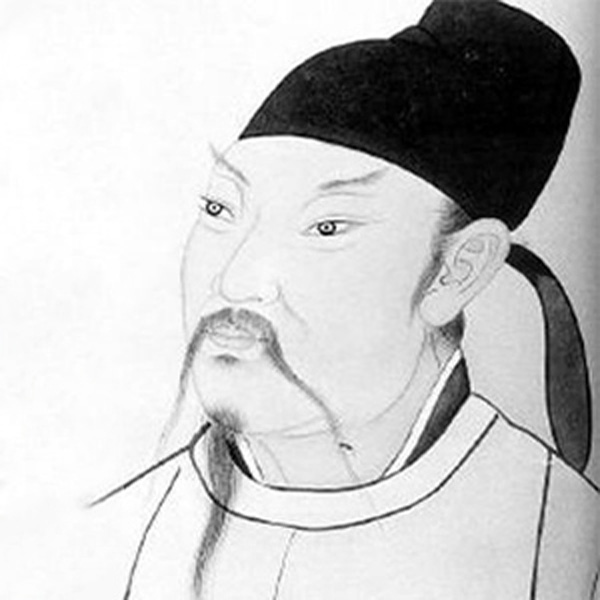 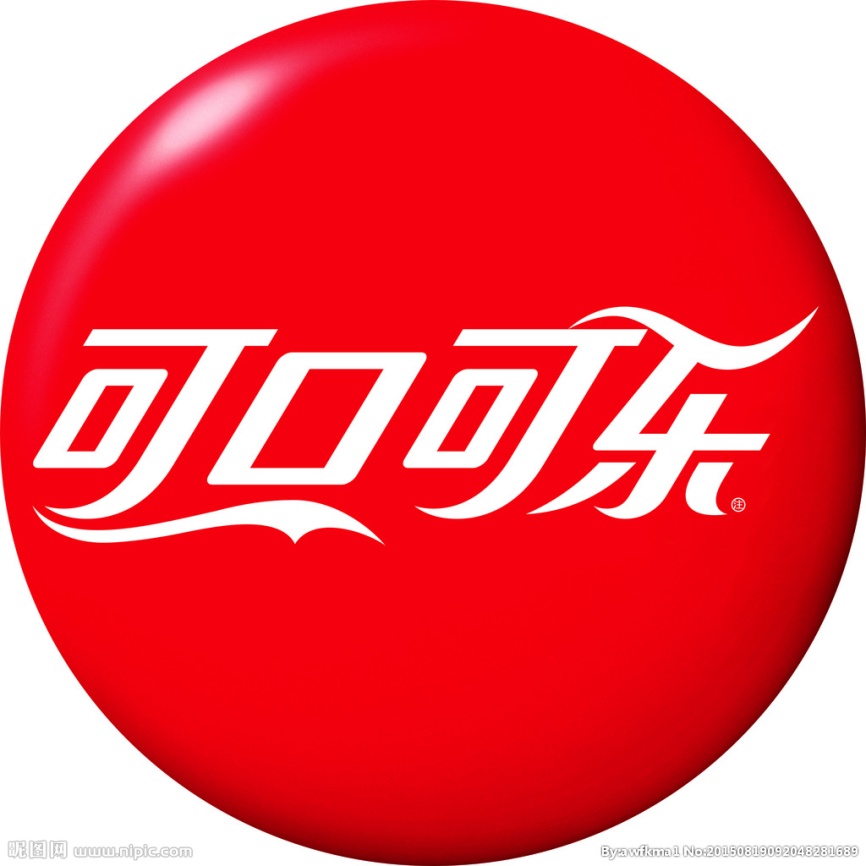 2. kě
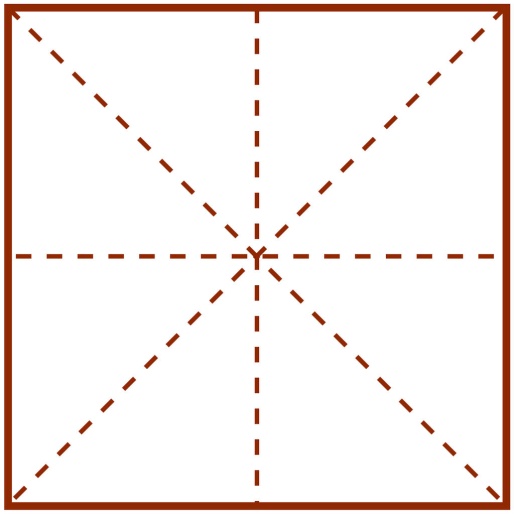 可
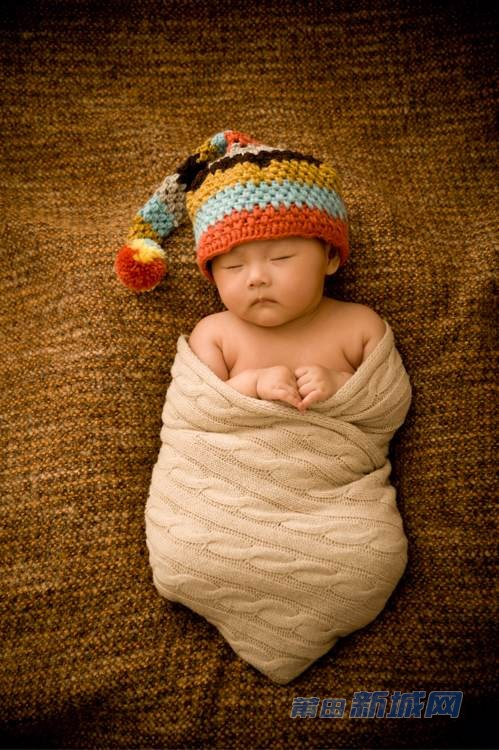 3.zǐ   son；child
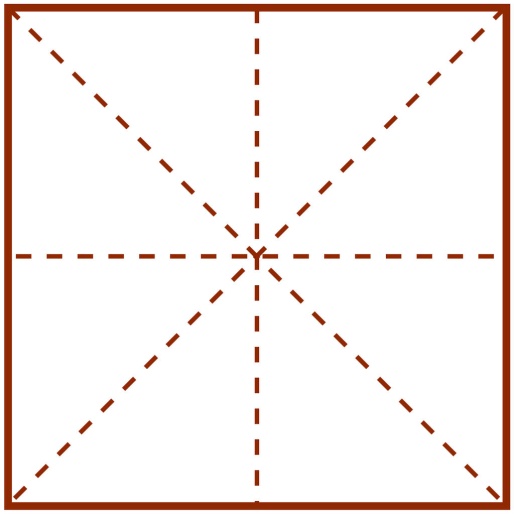 子
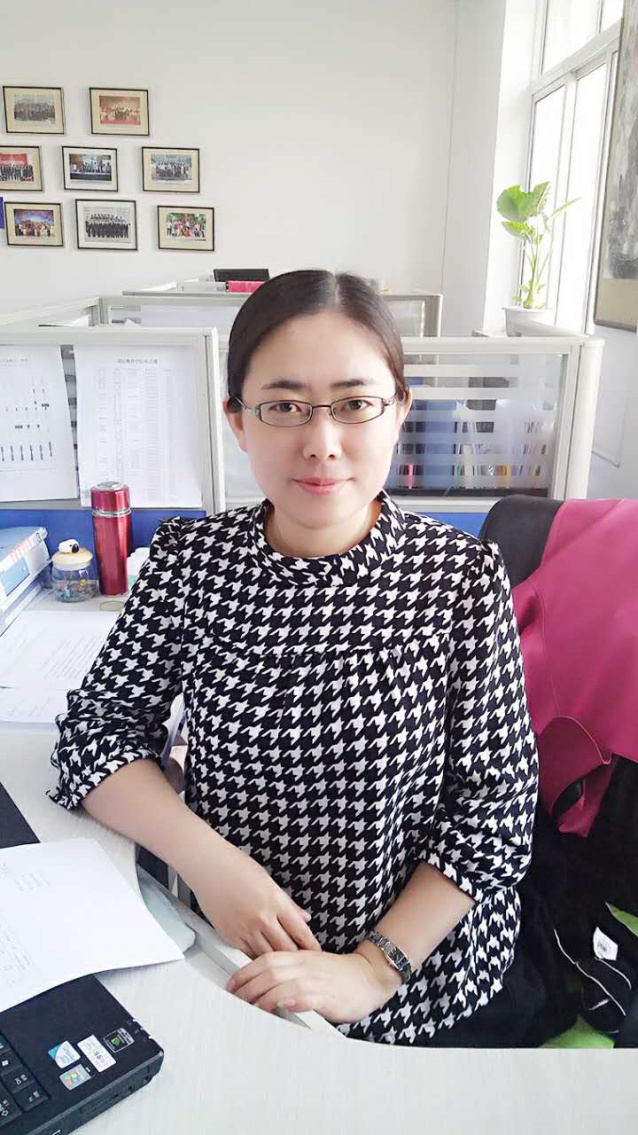 4.wǒ   I；me
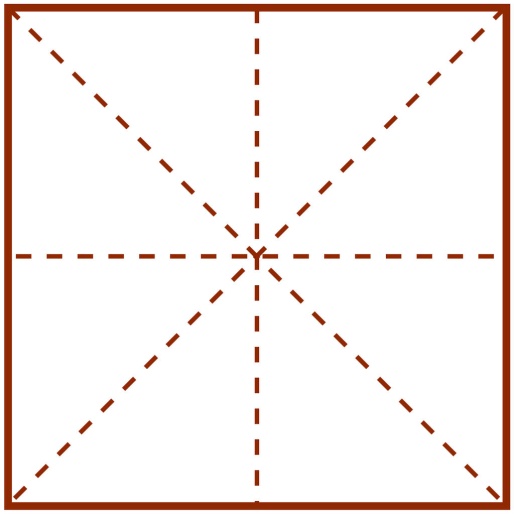 我
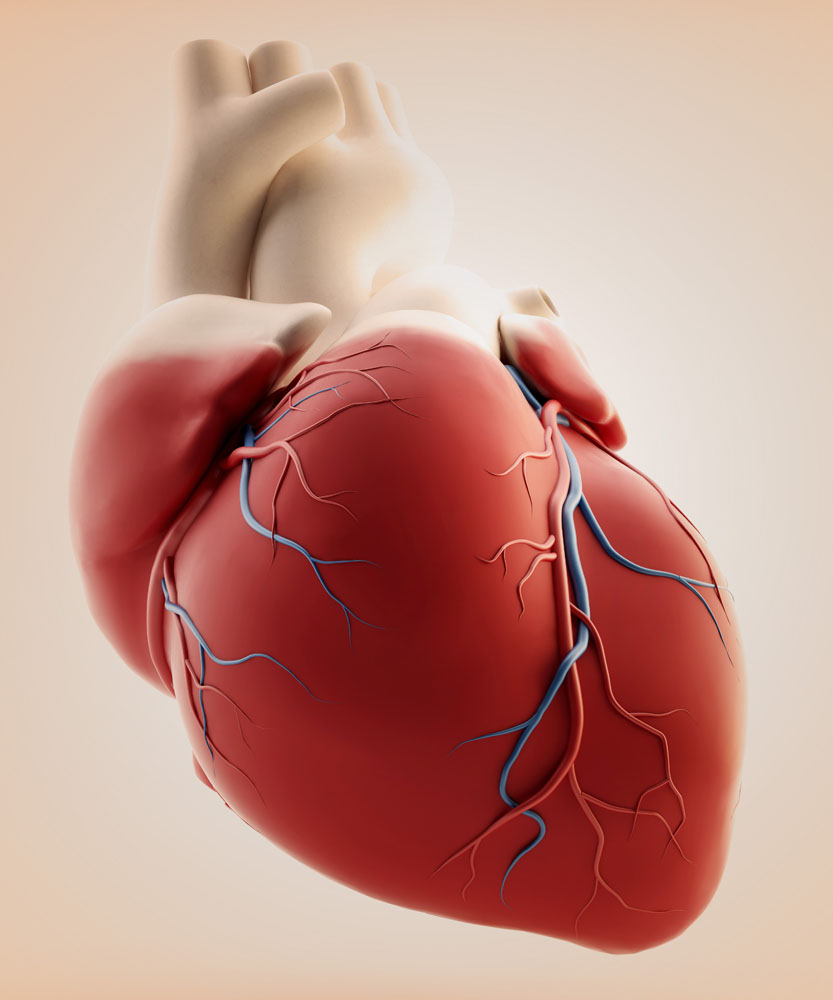 5. xīn   heart
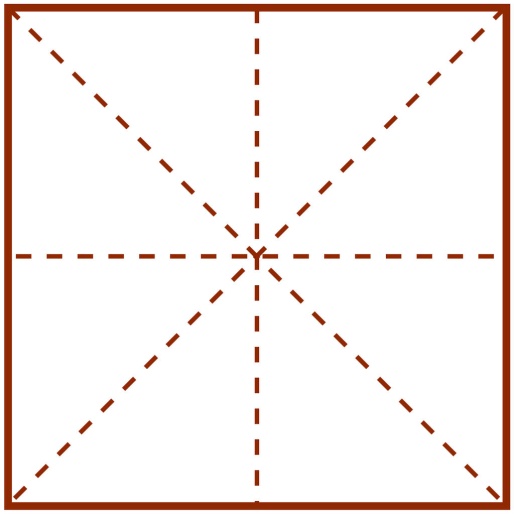 心
6.mǎi   to buy
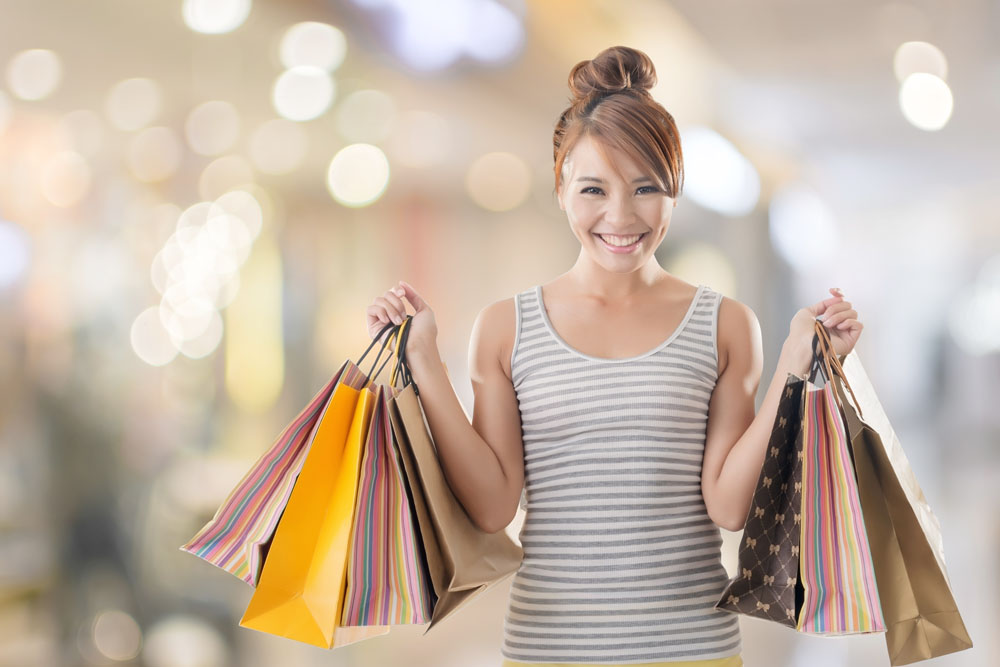 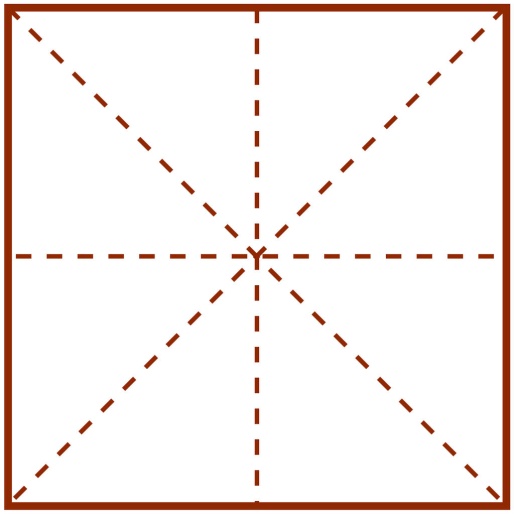 买
7. hǎo   good
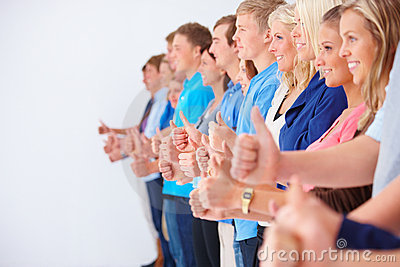 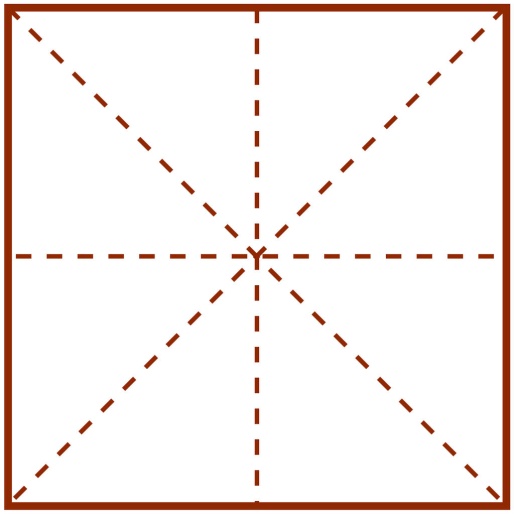 好
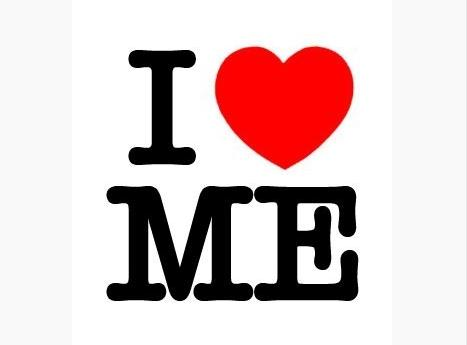 8. wǒ   I, me
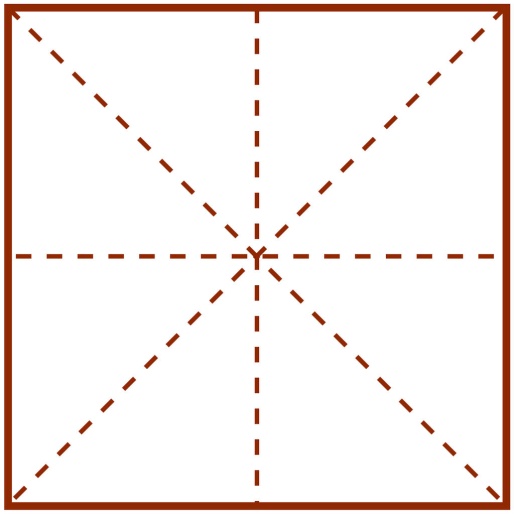 我
9.nǐ   you
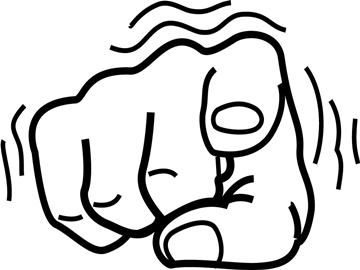 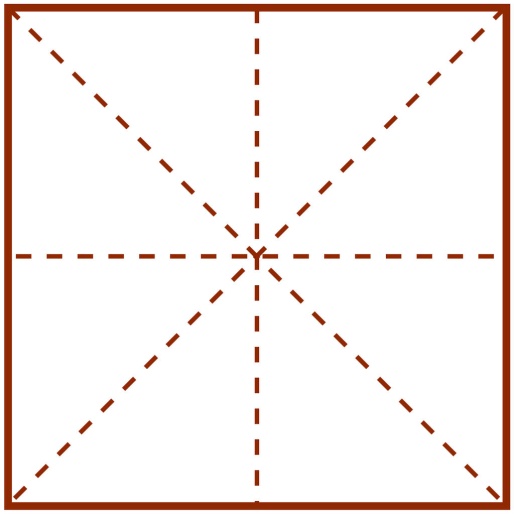 你
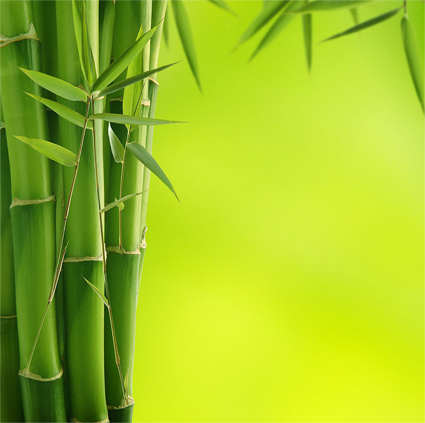 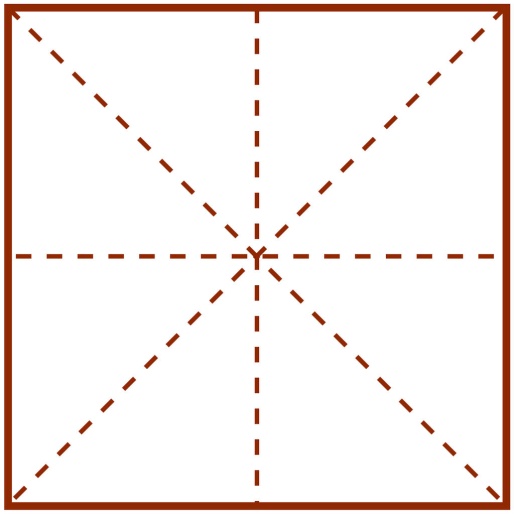 学
复习
我家jiā大门men口，小井jǐng有一口。
全quán家jiā五口人，天天喝hē一口。
作业
1. 练习本节课所学的七种笔画
2. 按顺序书写本节课所学的汉字
标题
标题
点击添加文本
点击添加文本
点击添加标题
标题
标题
点击添加文本
点击添加文本
标题
标题
点击添加文本
点击添加文本
点击添加文本
点击添加文本
点击添加标题
点击添加文本
点击添加标题
点击输入文本
添加文本
添加文本
添加文本
添加文本
添加文本
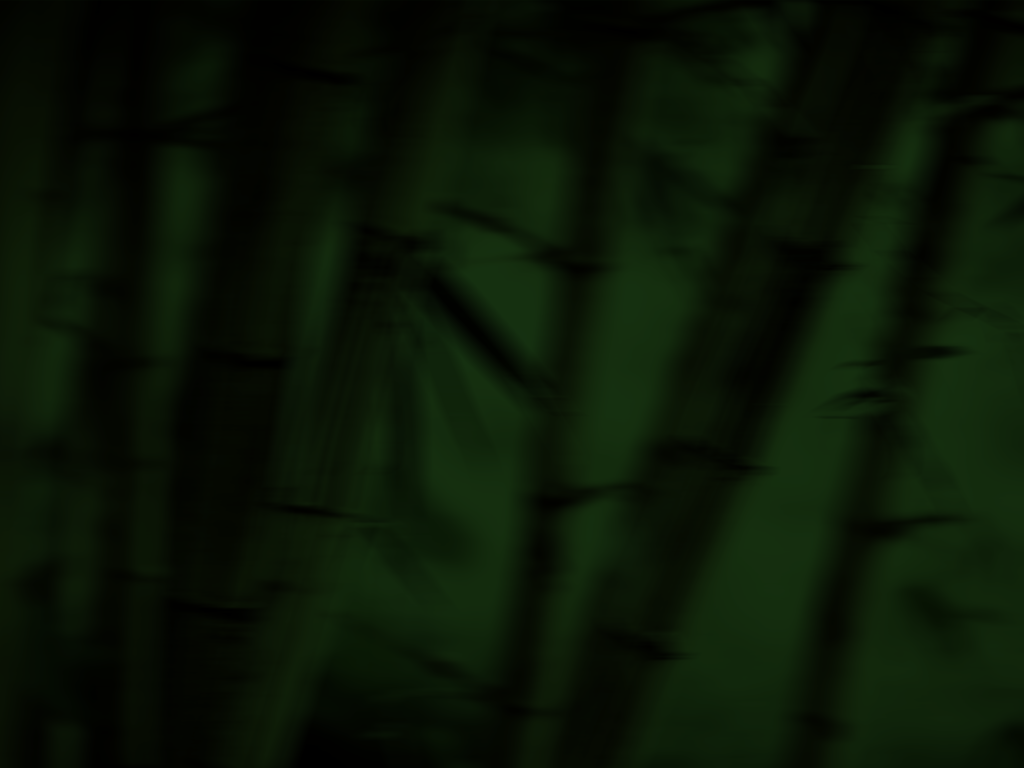 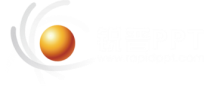 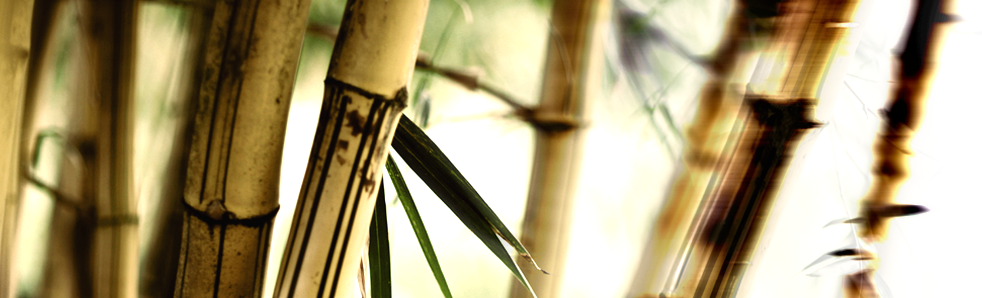 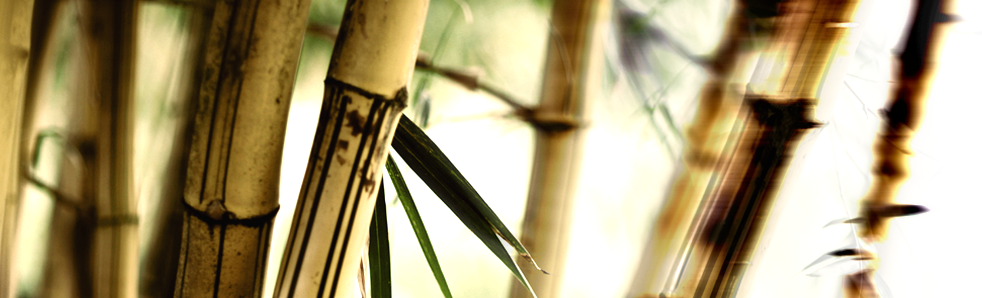 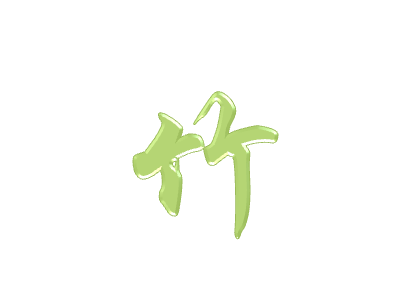 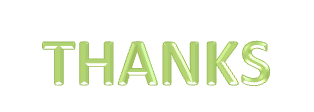